PHÒNG GIÁO DỤC - ĐÀO TẠO ĐẠI LỘC
Trường tiểu học Đại Đồng
Chào mừng quý thầy cô giáo về dự giờ thăm lớp 1C
Tiếng Việt:
Bài 46: ac   ăc   âc
Người thực hiện: Phạm Thị Hiền
Tiếng Việt:
Khởi động
eo  ây   âu
cây cau
chịu khó
Tiếng Việt:
Khởi động:
rau    đẽo    củi 
  ngôi sao
  khâu vá
Nhµ dì Tư­ ë quª cã c©y cau, giµn trÇu. Sau nhµ cã rau c¶i, rau dÒn vµ c¶ dư­a hÊu. GÇn nhµ dì cã c©y cÇu tre nhá. Xa xa lµ d·y nói cao.
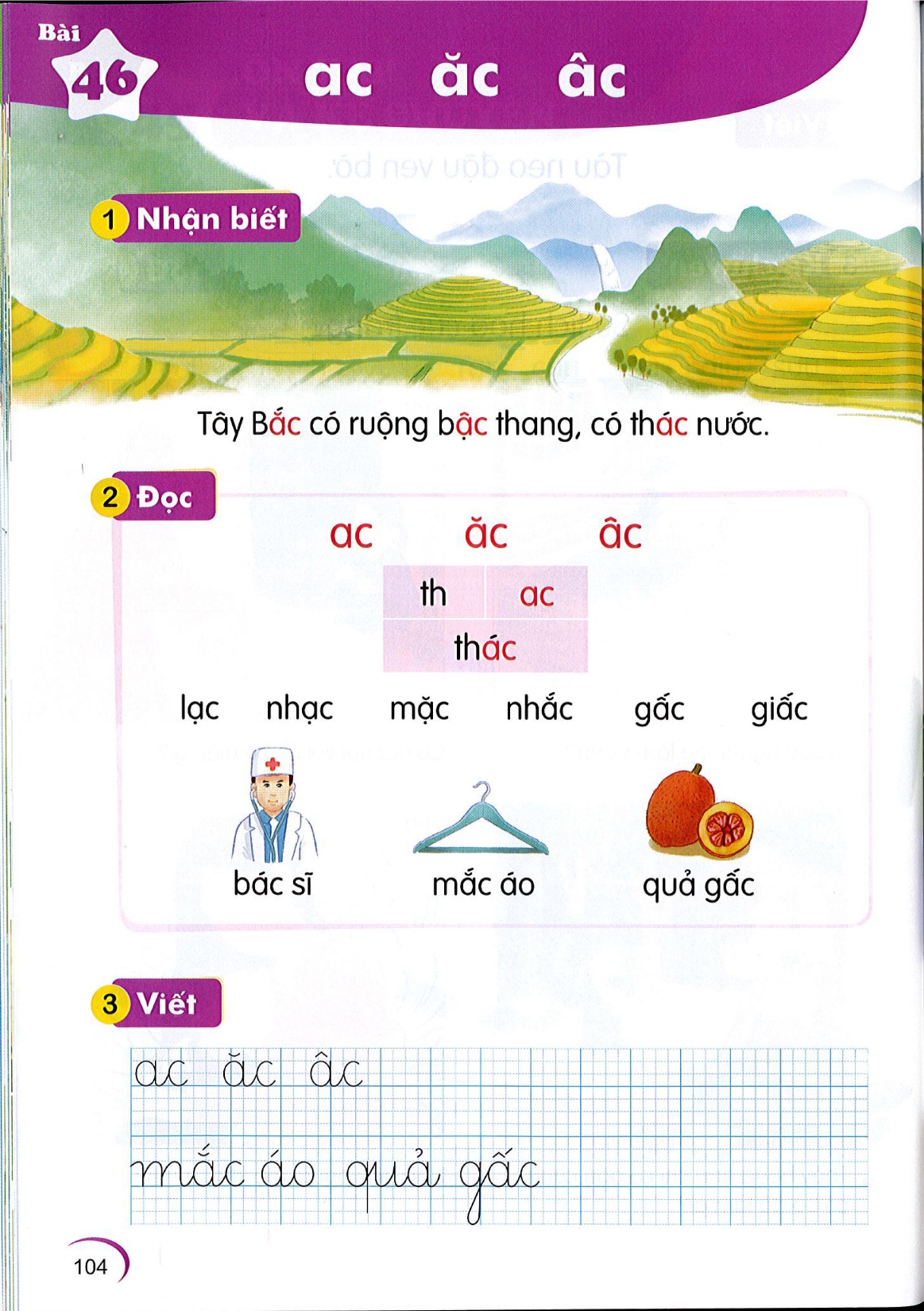 Tây Bắc có ruộng bậc thang, có thác nước.
ăc
âc
ac
2
Đọc
ac
ăc
âc
th
ac
thác
ac
lạc  nhạc  mặc   nhắc  gấc   giấc
2
Đọc
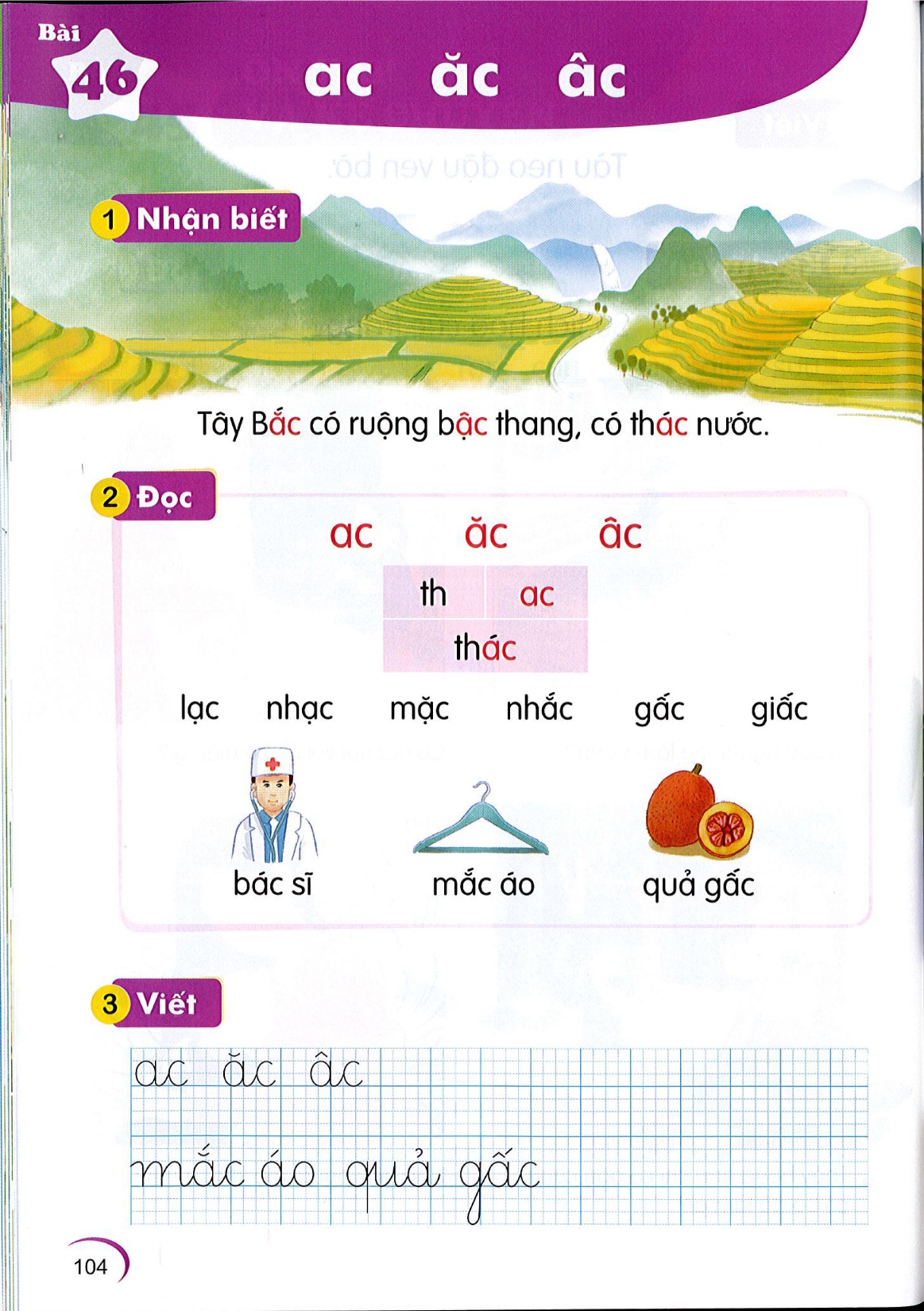 bác sĩ
ac
2
Đọc
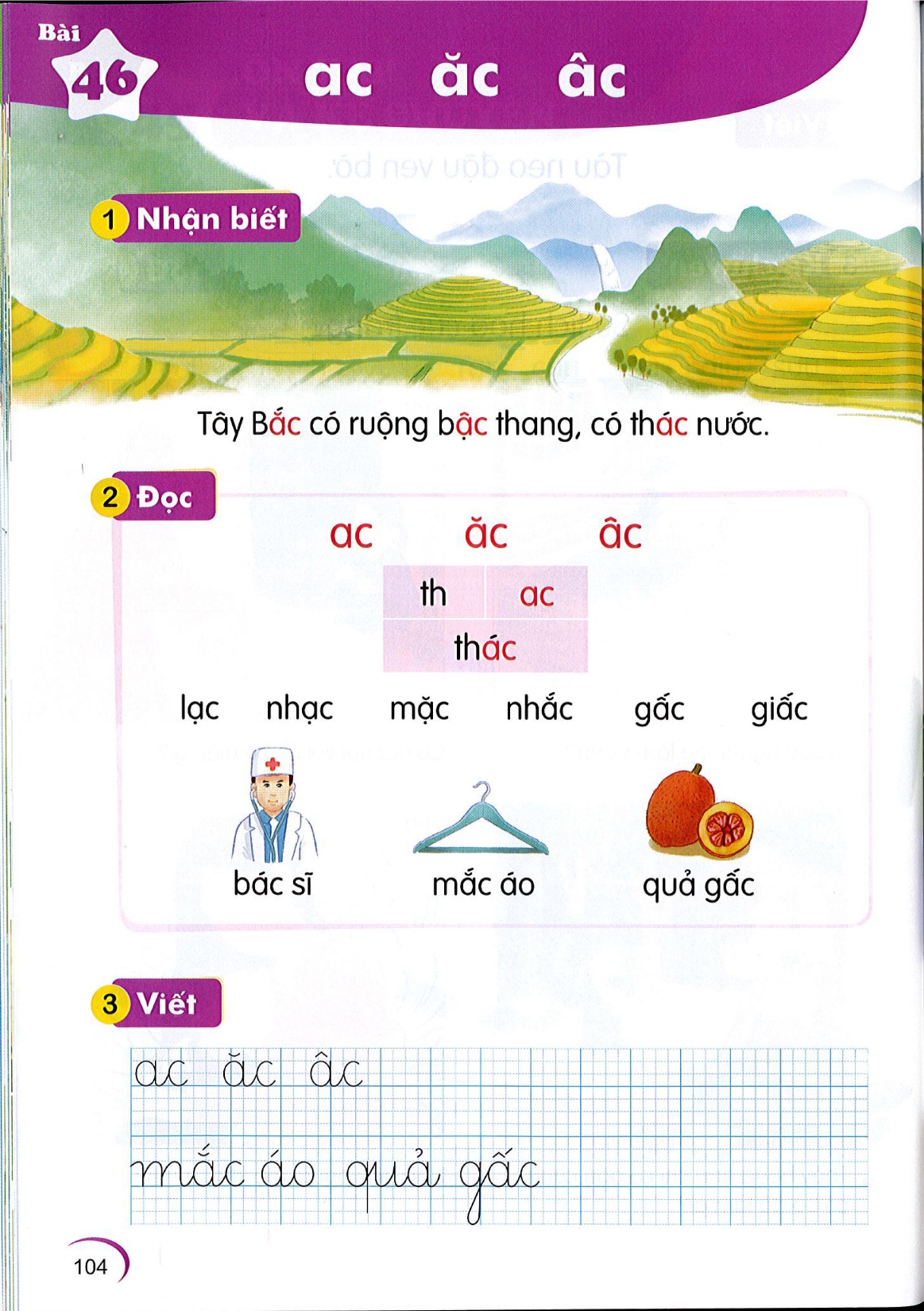 mắc áo
ăc
2
Đọc
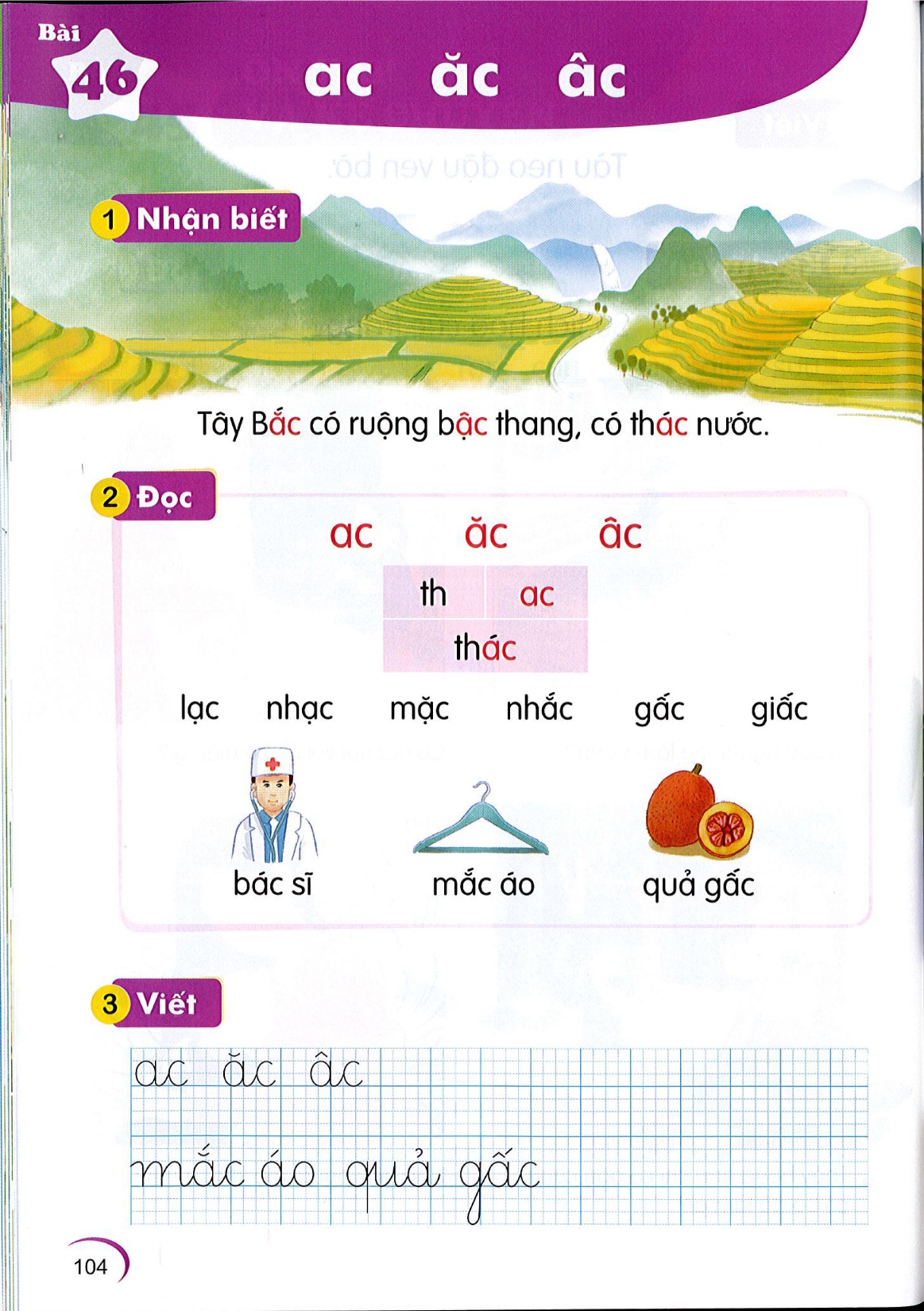 quả gấc
âc
2
Đọc
bác sĩ
mắc áo
quả gấc
2
Đọc
ac
ăc
âc
ac
th
thác
ac
lạc  nhạc  mặc  nhắc  gấc  giấc
bác sĩ
mắc áo
quả gấc
Viết
3
Viết
3
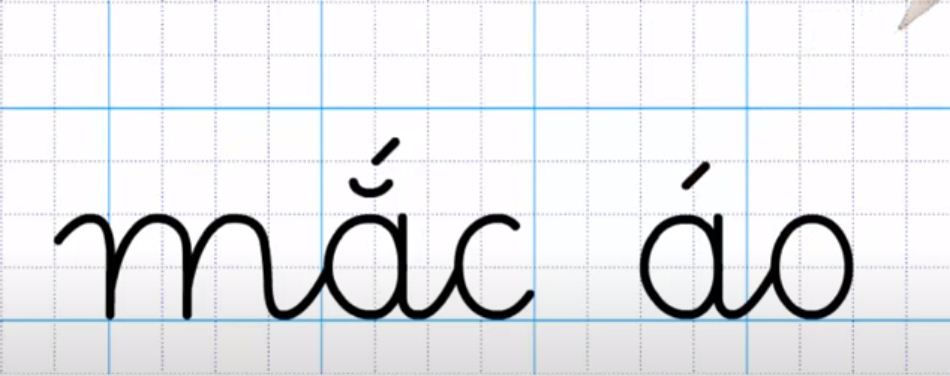 Viết
3
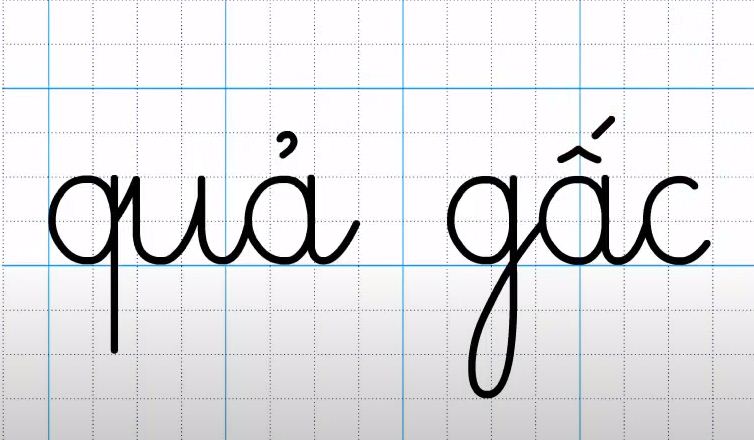 Chọn con vật mà em thích :
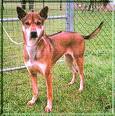 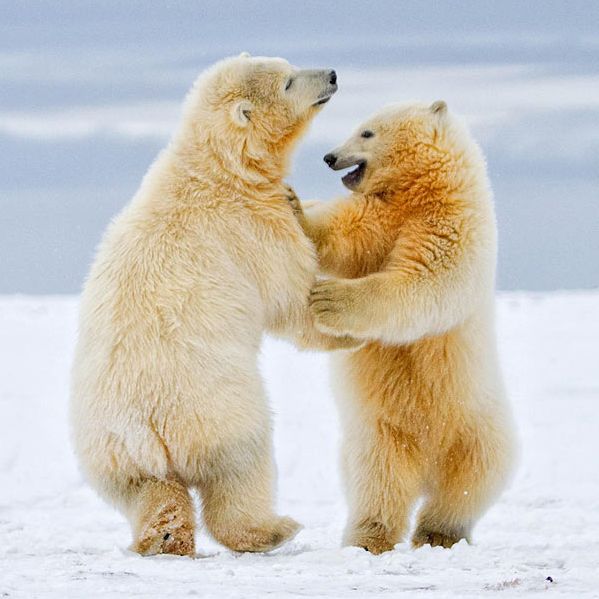 bản nhạc
giấc ngủ
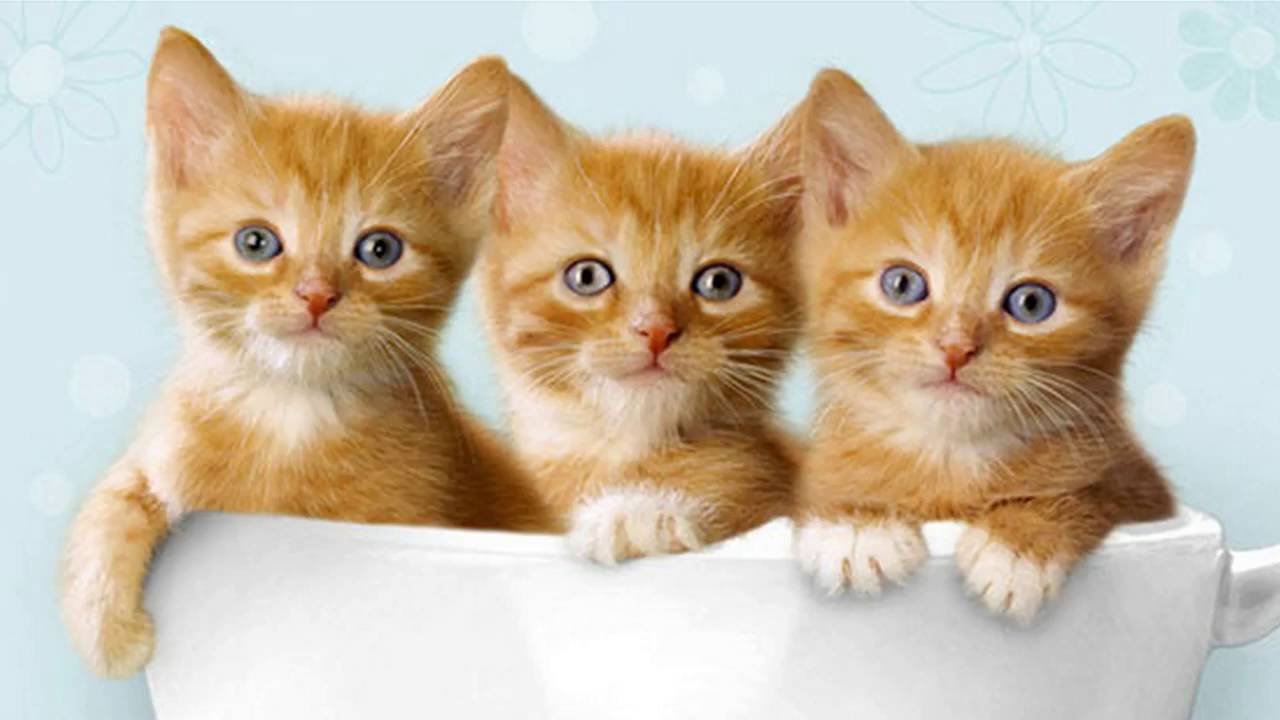 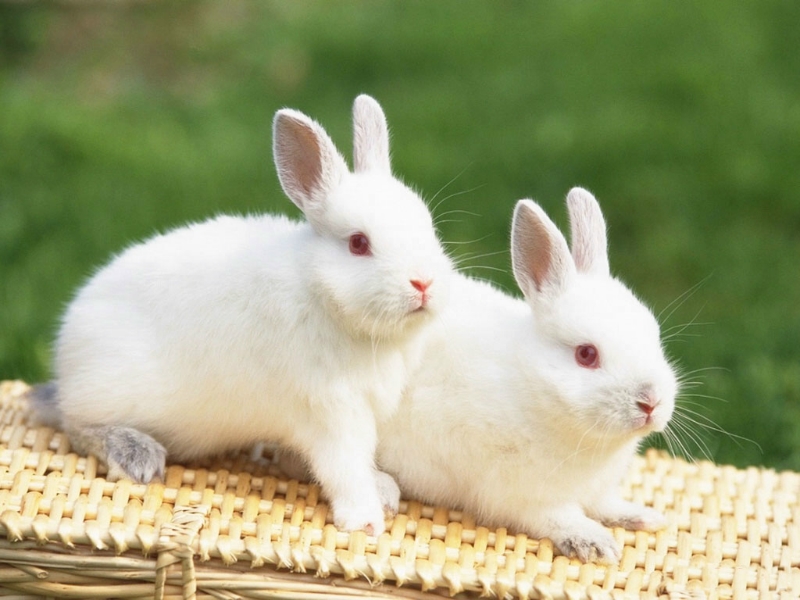 lác đác
ăn mặc
Tiết 2
TIẾNG VIỆT
 Bài 46:  ac, ăc, âc
Tập viết
3
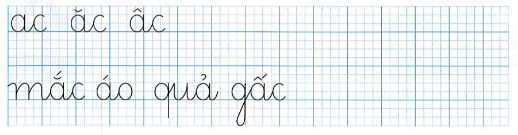 TIẾNG VIỆT
 Bài 46:  ac, ăc, âc
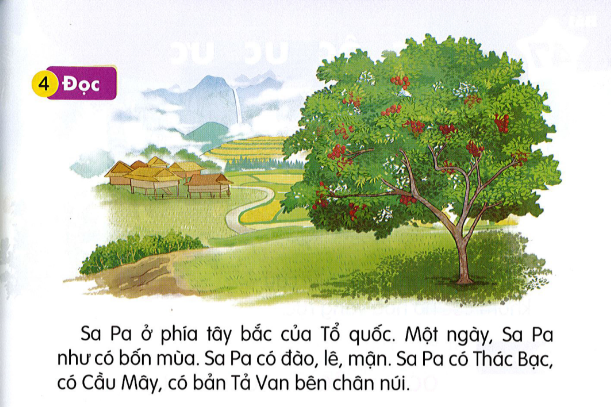 Nếu lên Tây Bắc, bạn hãy đến Sa Pa. Vào mùa hè, mỗi ngày ở đây như có bốn mùa. Sa Pa có Thác Bạc, có Cầu Mây, có các bản Tả Van, Tả Phìn,  Sín Chải.
TIẾNG VIỆT
 Bài 46:  ac, ăc, âc
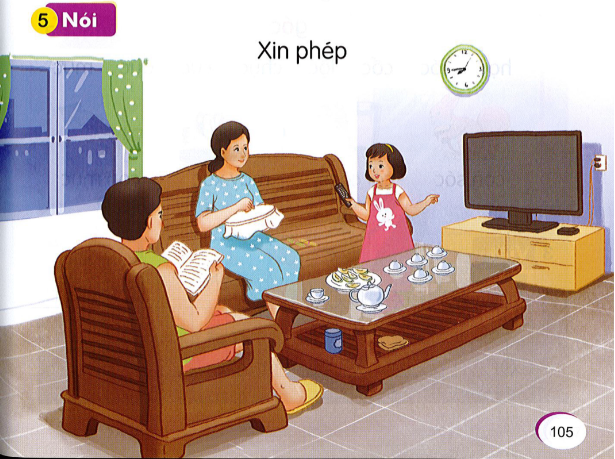 Dặn dòTìm những từ ngữ chứa các vần ac, ăc, âc.